ПАО  «АМУРСКИЙ 
СУДОСТРОИТЕЛЬНЫЙ  ЗАВОД»
Реализация крупногабаритного имущества
Июнь 2023 г.
ПРОИЗВОДСТВО
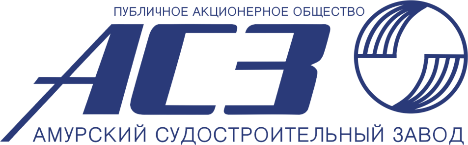 FUJICAR
Цех № 1
FUJICAR машина листогибочная с поворотной гибкой балкой и гидравлическим ПР, УНВ-5036  
Инв. № 516009
Остаточная стоимость - 1 878 888,87  рублей
Год выпуска 1977 г.
Характеристика: 
 Fujicar машина листогибочная с поворотной гибкой балкой и гидравлическим ПР, УНВ-5036 предназначен для сгибания металлических заготовок, чтобы придать им необходимую форму.
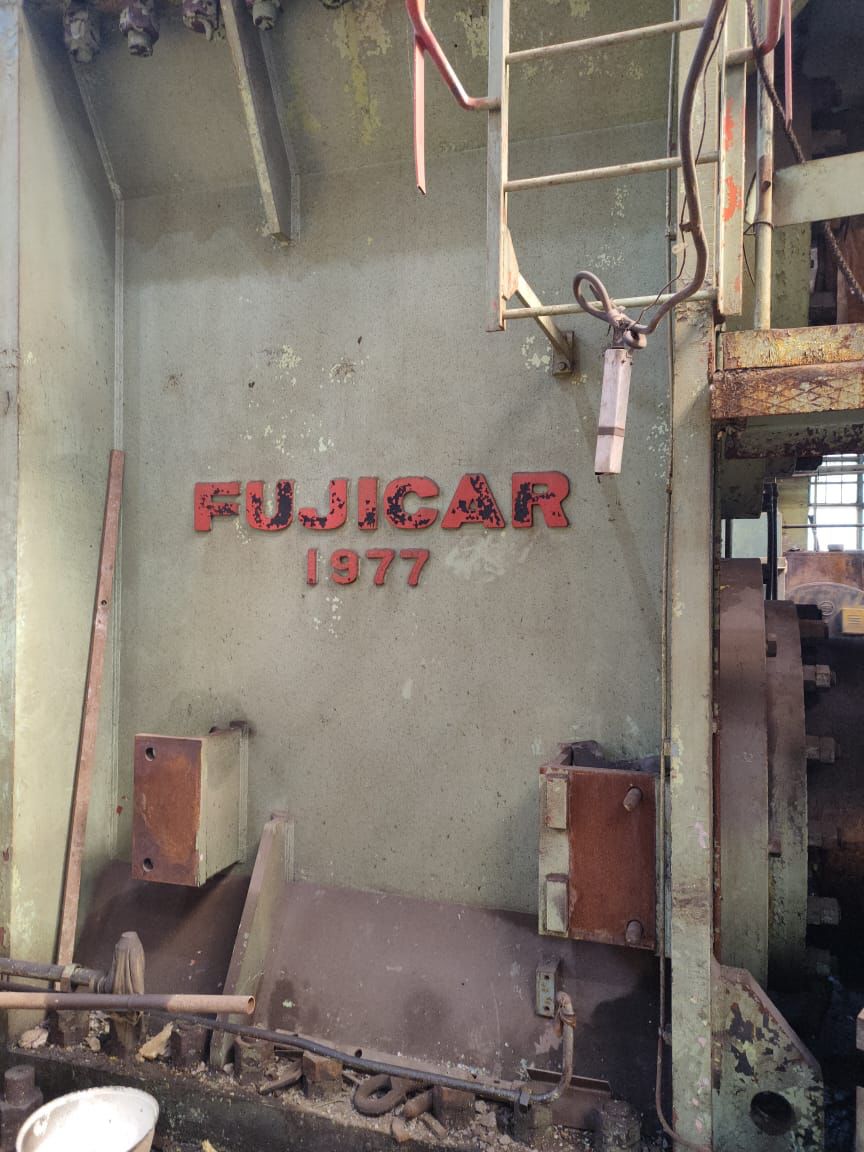 2
ПРОИЗВОДСТВО
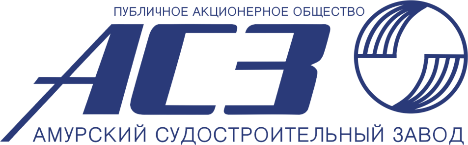 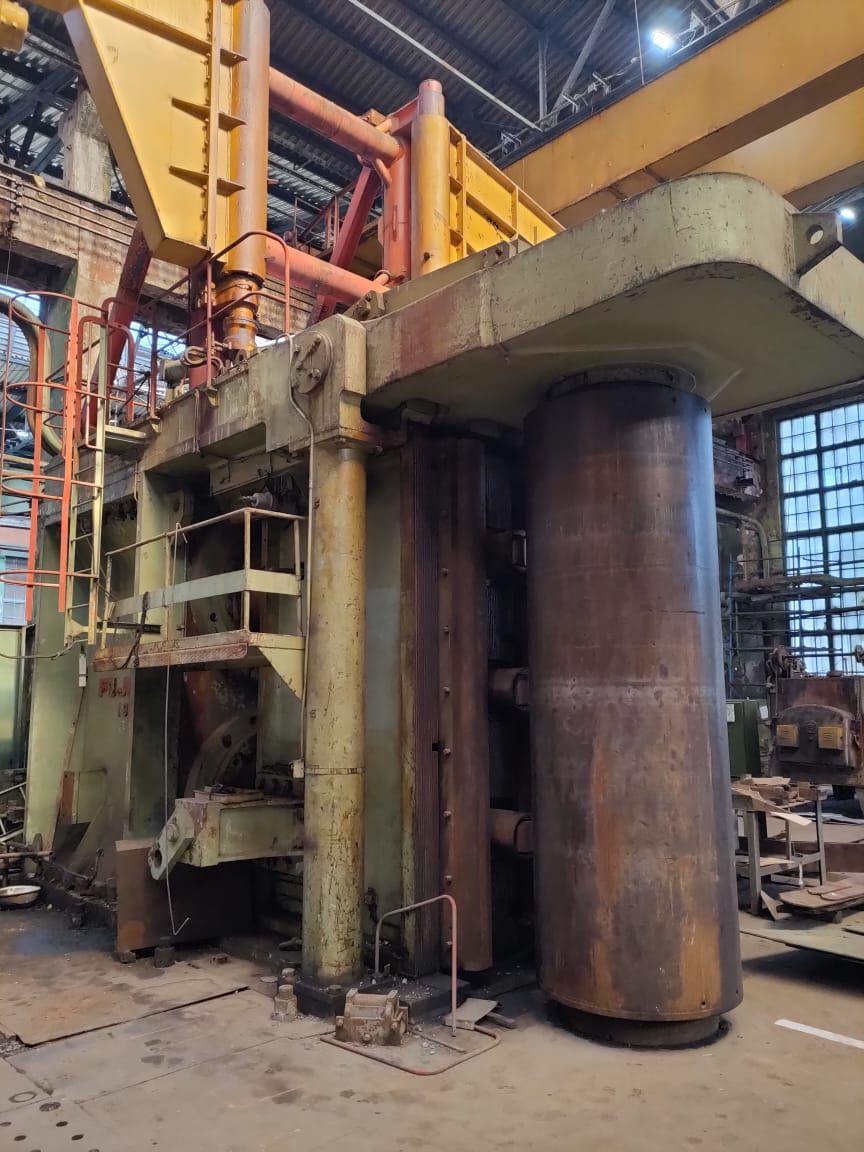 Цех № 1
FUJICAR машина листогибочная с поворотной гибкой балкой и гидравлическим ПР, УНВ-5036  
Инв. № 516009
Остаточная стоимость - 1 878 888,87 рублей
Год выпуска 1977 г.
Характеристика: 
 Fujicar машина листогибочная с поворотной гибкой балкой и гидравлическим ПР, УНВ-5036 предназначен для сгибания металлических заготовок, чтобы придать им необходимую форму.
3
ПРОИЗВОДСТВО
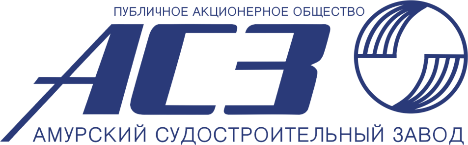 Цех № 1
FUJICAR машина листогибочная с поворотной гибкой балкой и гидравлическим ПР, УНВ-5036  
Инв. № 516009
Остаточная стоимость - 1 878 888,87 рублей
Год выпуска 1977 г.
Характеристика: 
 Fujicar машина листогибочная с поворотной гибкой балкой и гидравлическим ПР, УНВ-5036 предназначен для сгибания металлических заготовок, чтобы придать им необходимую форму.
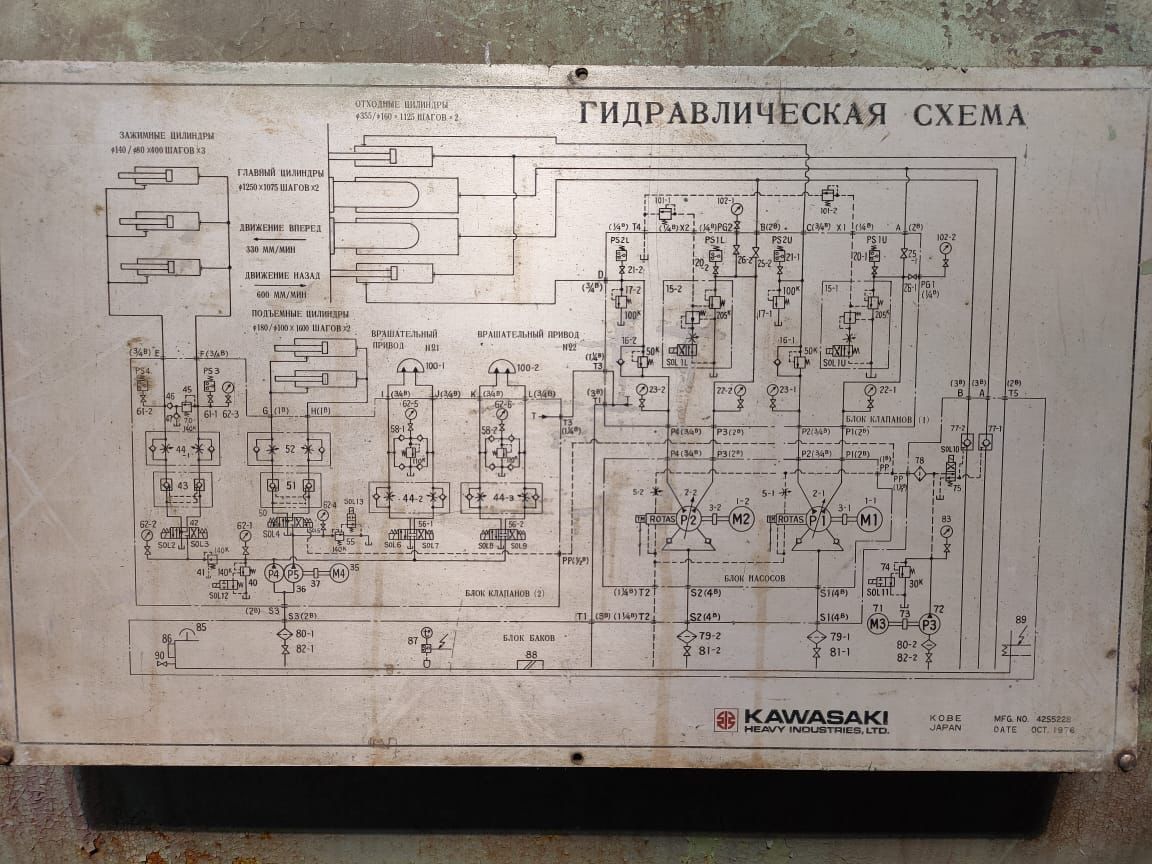 4
ПРОИЗВОДСТВО
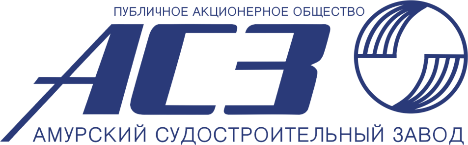 CARBOX
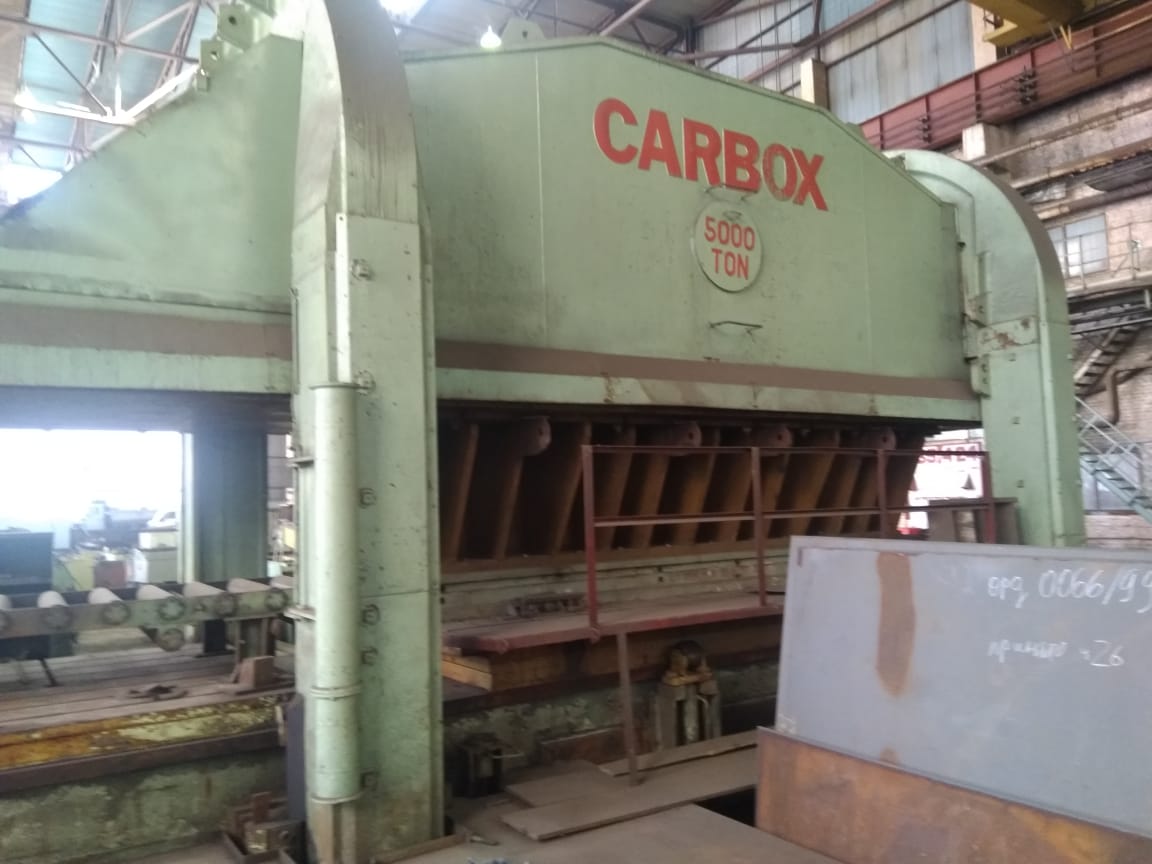 Цех № 1  
CARBOX
инвентарный № 516119 
остаточная стоимость - 13 091 736,13 руб.  
год выпуска 1983 г. 
Характеристика: 
Пресс листогибочный гидравлический CARBOX -   предназначен для изготовления, методом гибки различных деталей из листового и полосового проката.
5
ПРОИЗВОДСТВО
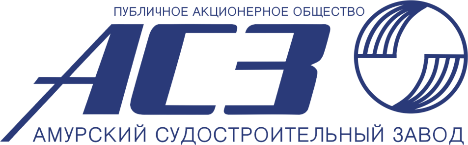 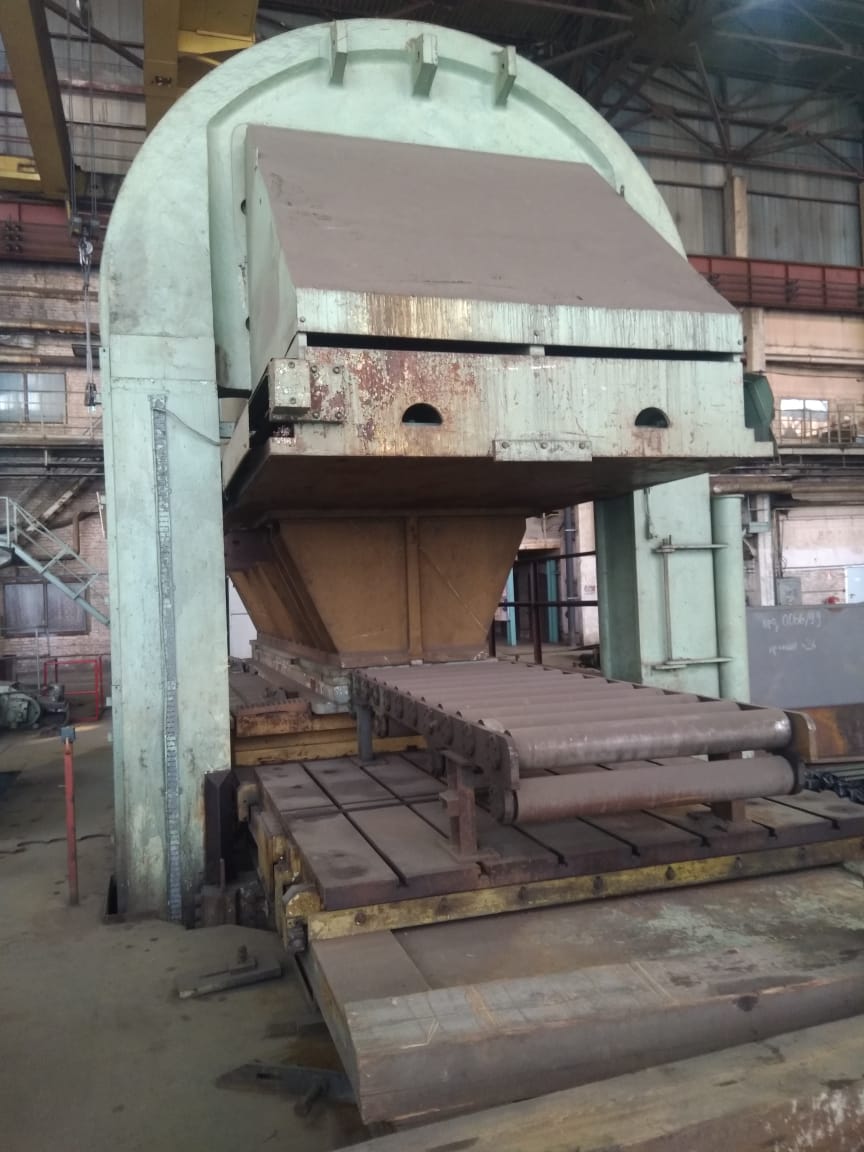 Цех № 1  
CARBOX
инвентарный № 516119 
остаточная стоимость - 13 091 736,13 руб.  
год выпуска 1983 г. 
Характеристика: 
Пресс листогибочный гидравлический CARBOX -   предназначен для изготовления, методом гибки различных деталей из листового и полосового проката.
6
ПРОИЗВОДСТВО
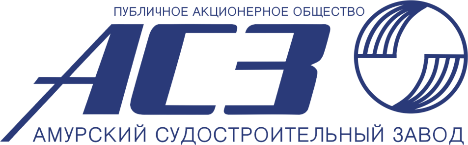 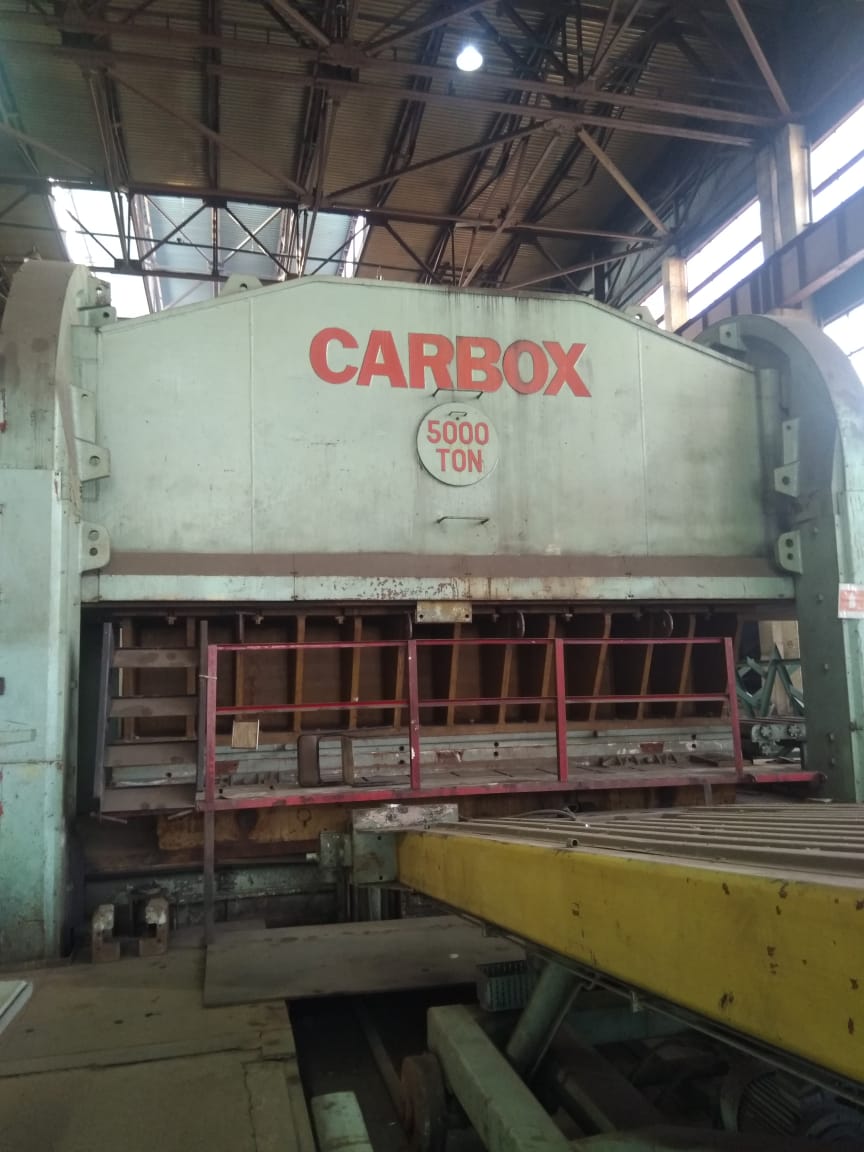 Цех № 1  
CARBOX
инвентарный № 516119 
остаточная стоимость - 13 091 736,13 руб.  
год выпуска 1983 г. 
Характеристика: 
Пресс листогибочный гидравлический CARBOX -   предназначен для изготовления, методом гибки различных деталей из листового и полосового проката.
7
ПРОИЗВОДСТВО
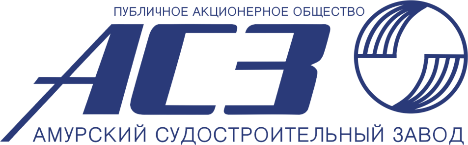 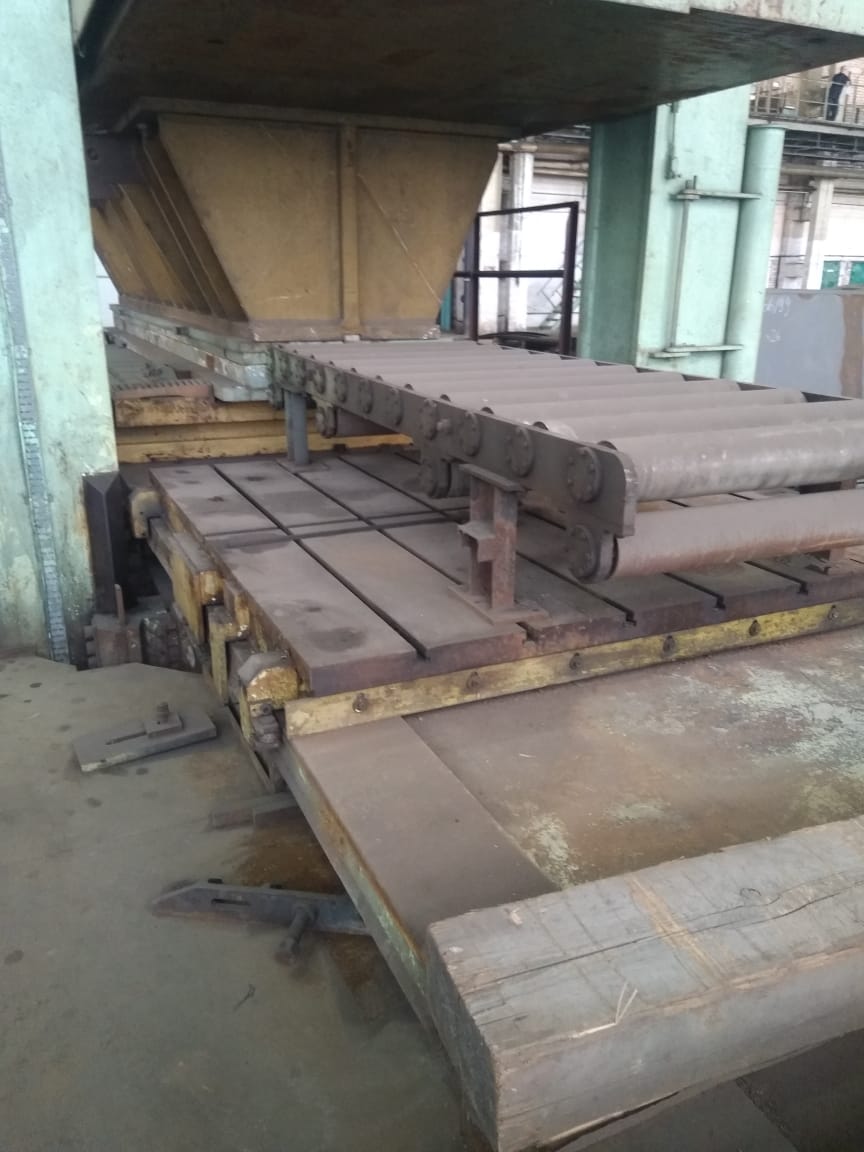 Цех № 1  
CARBOX
инвентарный № 516119 
остаточная стоимость - 13 091 736,13 руб.  
год выпуска 1983 г. 
Характеристика: 
Пресс листогибочный гидравлический CARBOX -   предназначен для изготовления, методом гибки различных деталей из листового и полосового проката.
8
Цех № 26 
 
Станок токарно-карусельный   типа 1Д591Ф1   
 Инвентарный № 502037 
 Остаточная стоимость - 42 823 488,38 руб.
 Год выпуска: 1985.
 Характеристики: 
 
Станок токарно-карусельный   типа 1Д591Ф1 предназначен для обработки деталей из черных, цветных металлов и различных сплавов. 
Основные технические характеристики:
Наибольший диаметр устанавливаемого изделия:- на неподвижном портале 10000 мм;- при подвижном портале 12500 мм.Наибольшая высота устанавливаемого изделия 5000 мм.Диаметр планшайбы стола 8750 мм.Размер Т-образных пазов 48 мм.Наибольшая масса устанавливаемого изделия 300000 кг.Наибольшая длина хода ползунов двух верхних суппортов 3200 мм.Угол (альфа) установки верхних суппортов относительно вертикали от +30 до -10 град.Наибольший ход верхних суппортов 5250 мм.Перебег оси ползуна за центр планшайбы 800 мм.
ПРОИЗВОДСТВО
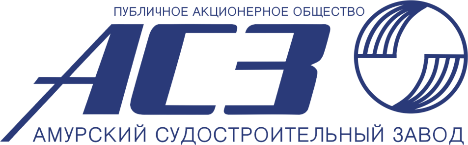 СТАНОК ТОКАРНО-КАРУСЕЛЬНЫЙ
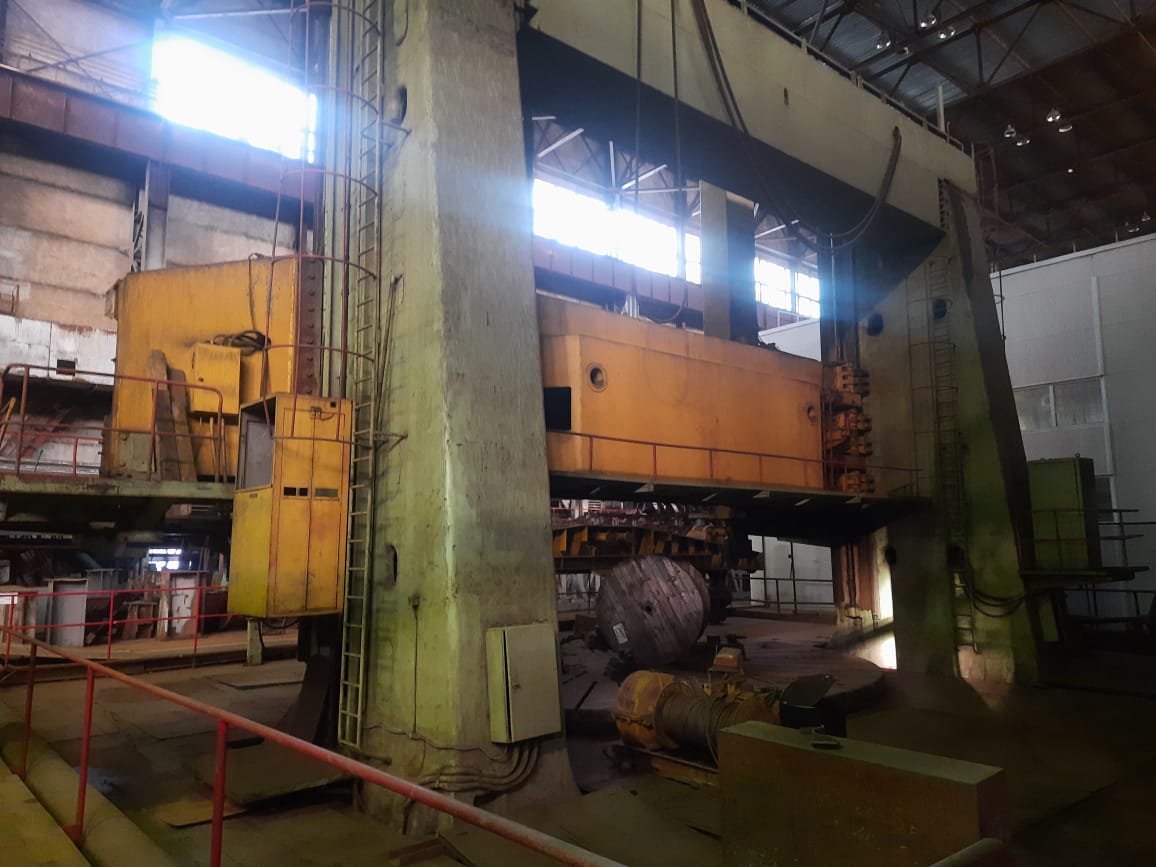 9
Цех № 26 
 
Станок токарно-карусельный   типа 1Д591Ф1   
 Инвентарный № 502037 
 Остаточная стоимость - 42 823 488,38 руб.
 Год выпуска: 1985.
 Характеристики: 
 
Станок токарно-карусельный   типа 1Д591Ф1 предназначен для обработки деталей из черных, цветных металлов и различных сплавов. 
Основные технические характеристики:
Наибольший диаметр устанавливаемого изделия:- на неподвижном портале 10000 мм;- при подвижном портале 12500 мм.Наибольшая высота устанавливаемого изделия 5000 мм.Диаметр планшайбы стола 8750 мм.Размер Т-образных пазов 48 мм.Наибольшая масса устанавливаемого изделия 300000 кг.Наибольшая длина хода ползунов двух верхних суппортов 3200 мм.Угол (альфа) установки верхних суппортов относительно вертикали от +30 до -10 град.Наибольший ход верхних суппортов 5250 мм.Перебег оси ползуна за центр планшайбы 800 мм.
ПРОИЗВОДСТВО
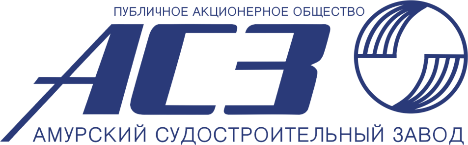 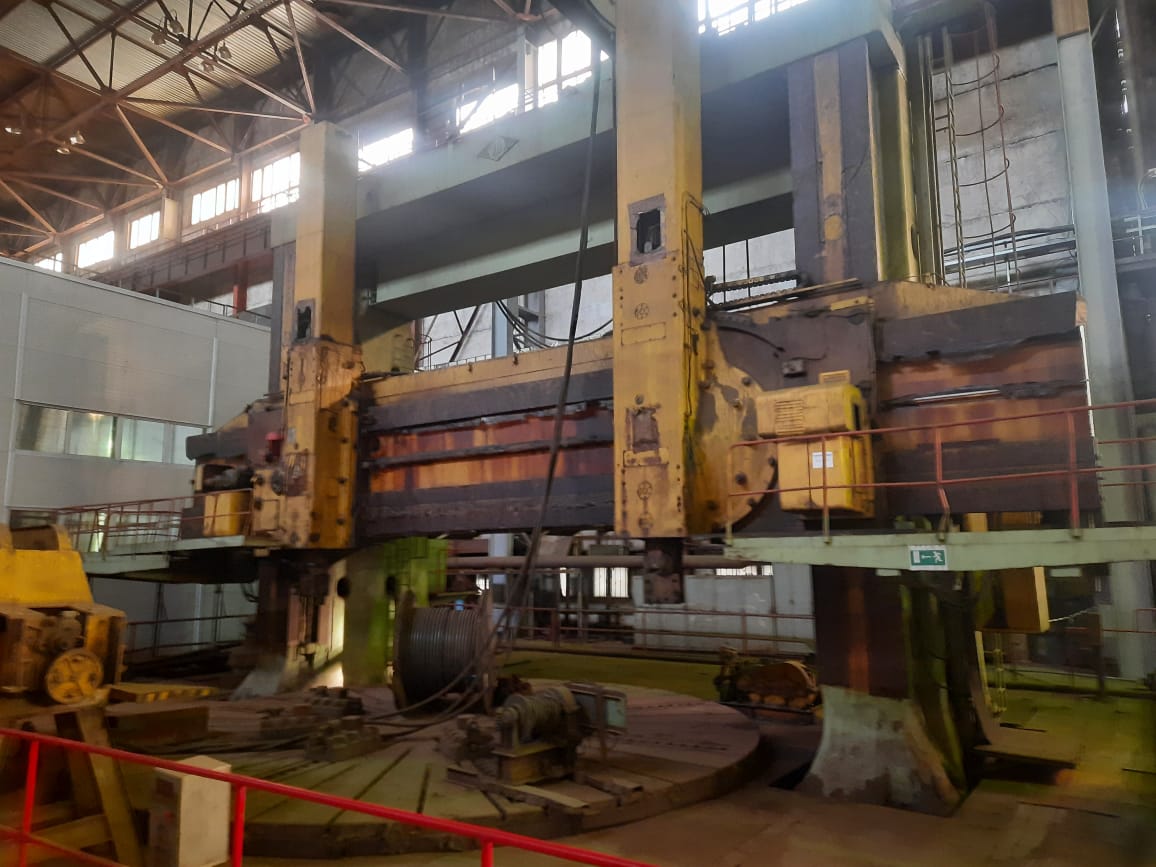 10
Цех № 26 
 
Станок токарно-карусельный   типа 1Д591Ф1   
 Инвентарный № 502037 
 Остаточная стоимость - 42 823 488,38 руб.
 Год выпуска: 1985.
 Характеристики: 
 
Станок токарно-карусельный   типа 1Д591Ф1 предназначен для обработки деталей из черных, цветных металлов и различных сплавов. 
Основные технические характеристики:
Наибольший диаметр устанавливаемого изделия:- на неподвижном портале 10000 мм;- при подвижном портале 12500 мм.Наибольшая высота устанавливаемого изделия 5000 мм.Диаметр планшайбы стола 8750 мм.Размер Т-образных пазов 48 мм.Наибольшая масса устанавливаемого изделия 300000 кг.Наибольшая длина хода ползунов двух верхних суппортов 3200 мм.Угол (альфа) установки верхних суппортов относительно вертикали от +30 до -10 град.Наибольший ход верхних суппортов 5250 мм.Перебег оси ползуна за центр планшайбы 800 мм.
ПРОИЗВОДСТВО
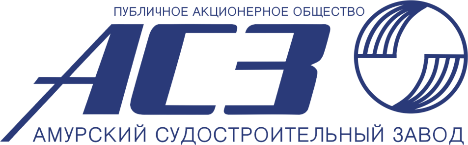 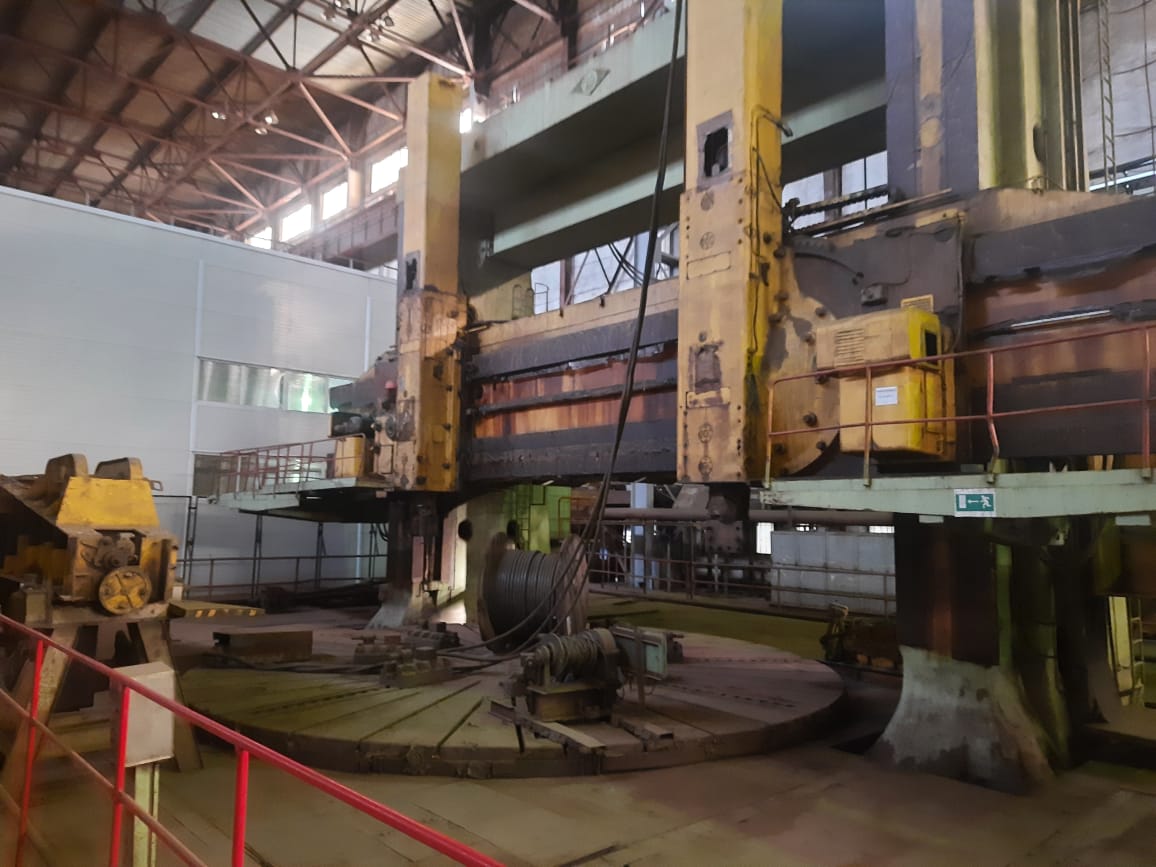 11
Спасибо за внимание!